Zwrot podatku akcyzowego w II turze naboru wniosków  w 2023 r.
Aleksandra Szelągowska
Ministerstwo Rolnictwa i Rozwoju Wsi
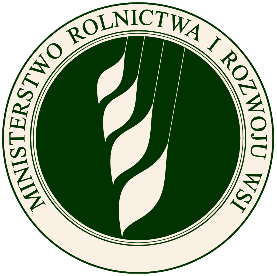 Krajowa podstawa prawna
Ustawa z dnia 9 maja 2023 r. o zmianie ustawy o zwrocie podatku akcyzowego zawartego w cenie oleju napędowego wykorzystywanego do produkcji rolnej

 		       Dz. U.  poz. 965
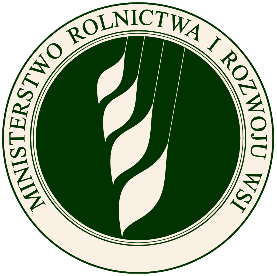 Unijna podstawa prawna
1. Pomoc SA. 107621    -  Zwrot części podatku akcyzowego  zawartego w cenie oleju napędowego wykorzystywanego do produkcji rolnej  z uwzględnieniem stawki minimalnej określanej w Dyrektywie 2003/96/WE
2. SA. 107291(2023/N) -   Polska    -     TCTF: Pomoc na obniżenie kosztów zakupu oleju napędowego wykorzystywanego do produkcji rolnej
3. Dyrektywa Rady 2003/96/WE z dnia 27 października 2003 r. w sprawie restrukturyzacji wspólnotowych przepisów ramowych dotyczących opodatkowania produktów energetycznych i energii elektrycznej (Dz. Urz. UE. L 283/51, z późn. zm.)
4. Art. 44 rozporządzenia Komisji (UE) NR 651/2014 z dnia 17 czerwca 2014 r. uznające niektóre rodzaje pomocy za zgodne z rynkiem wewnętrznym w zastosowaniu art. 107 i 108 Traktatu (Dz. Urz. UE L 187/1, z późn.zm.)
Zmiany w ustawie o zwrocie podatku akcyzowego zawartego w cenie oleju napędowego wykorzystywanego do produkcji rolnej obowiązujące od dnia 3 czerwca 2023 r.
1. wprowadzono dodatkowy limit  do produkcji świń, owiec, kóz i koni
2. wprowadzono stawkę zwrotu podatku akcyzowego na wnioski składane w terminie od dnia 1 sierpnia do dnia 31 sierpnia 2023 r.   w wysokości 1,46 zł/1 litr ON 
3. wprowadzono dodatkową pomoc na obniżenie kosztów zakupu paliwa rolniczego  zakupionego w okresie od dnia 1 lutego 2023 r do dnia 31 lipca 2023 r.
4. Określono delegację dla ministra właściwego do spraw rozwoju wsi  do udostępnienia w Biuletynie Informacji Publicznej  wzoru wniosku o zwrot podatku za olej napędowy zakupiony od dnia 1 sierpnia 2022 r. do dnia 31 lipca 2023 r. w odniesieniu do świń, owiec, kóz i koni
Wyliczenie stawki zwrotu podatku
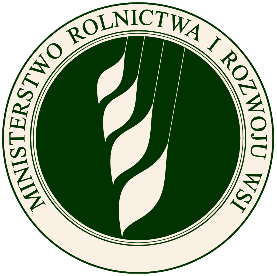 1. Suma  kwoty stanowiącej iloczyn stawki zwrotu podatku na 1 litr oleju napędowego, liczby 4 oraz średniej rocznej liczby świń będących w posiadaniu producenta rolnego w roku poprzedzającym rok, w którym został złożony wniosek o zwrot podatku

2. Suma kwoty stanowiącej iloczyn stawki zwrotu podatku na 1 litr oleju napędowego, liczby 40 oraz średniej rocznej liczby dużych jednostek przeliczeniowych owiec będących w posiadaniu producenta rolnego w roku poprzedzającym rok, w którym został złożony wniosek o zwrot podatku

3.   Suma kwoty stanowiącej iloczyn stawki zwrotu podatku na 1 litr oleju napędowego, liczby 40 oraz średniej rocznej liczby dużych jednostek przeliczeniowych kóz będących w posiadaniu producenta rolnego w roku poprzedzającym rok, w którym został złożony wniosek o zwrot podatku

4.    Suma kwoty stanowiącej iloczyn stawki zwrotu podatku na 1 litr oleju napędowego, liczby 40 oraz średniej rocznej liczby dużych jednostek przeliczeniowych koni będących w posiadaniu producenta rolnego w roku poprzedzającym rok, w którym został złożony wniosek o zwrot podatku
Dodatkowe limity
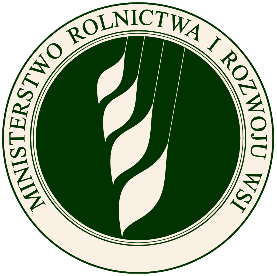 Średnia roczna liczba świń
Ustalona jako iloraz sumy liczby świń będących w posiadaniu producenta rolnego w ostatnim dniu każdego miesiąca roku poprzedzającego rok, w którym został złożony wniosek o zwrot podatku, i liczby 12
Średnia roczna liczba dużych jednostek przeliczeniowych owiec
Ustalona jako iloraz sumy dużych jednostek przeliczeniowych owiec będących w posiadaniu producenta rolnego w ostatnim dniu każdego miesiąca roku poprzedzającego rok, w którym został złożony wniosek o zwrot podatku, ustalonych z uwzględnieniem wartości współczynników przeliczeniowych sztuk owiec na duże jednostki przeliczeniowe i liczby 12.
Współczynniki przeliczeniowe dla owiec: 
- Owce samice powyżej 1,5 roku    -   0,1 
- Tryki powyżej 1,5 roku		-  0,12 
- Jagnięta do 3,5 miesiąca		-  0,05 
- Jarlaki tryczki powyżej 3,5 miesiąca do 1,5 roku   -  0,08 
- Jarlaki maciorki powyżej 3,5 miesiąca do 1,5 roku  - 0,1
Średnia roczna liczbę dużych jednostek przeliczeniowych kóz
Ustalona się jako iloraz sumy dużych jednostek przeliczeniowych kóz będących w posiadaniu producenta rolnego w ostatnim dniu każdego miesiąca roku poprzedzającego rok, w którym został złożony wniosek o zwrot podatku, ustalonych z uwzględnieniem wartości współczynników przeliczeniowych sztuk kóz na duże jednostki przeliczeniowe i liczby 12.
Współczynniki przeliczeniowe dla kóz: 
- Kozy matki powyżej 1,5 roku -   0,15 
- Koźlęta do 3,5 miesiąca	        -  0,05 
- Koźlęta powyżej 3,5 miesiąca do 1,5 roku 	-  0,08 
- Pozostałe kozy – samce powyżej 1,5 roku -  0,01
Średnia roczna liczbę dużych jednostek przeliczeniowych koni
jako iloraz sumy dużych jednostek przeliczeniowych koni będących w posiadaniu producenta rolnego w ostatnim dniu każdego miesiąca roku poprzedzającego rok, w którym został złożony wniosek o zwrot podatku, ustalonych z uwzględnieniem wartości współczynników przeliczeniowych sztuk koni na duże jednostki przeliczeniowe i liczby 12.
Współczynniki przeliczeniowe dla koni ras dużych: 
- Ogiery, klacze i wałachy powyżej 3 lat   -   1,2 
- Źrebaki powyżej 2 lat do 3 lat 	       -     1
- Źrebaki powyżej 1 roku do 2 lat              -   0,8
- Źrebaki powyżej 6. miesiąca do 1 roku  -  0,5 
- Źrebięta do 6. miesiąca                             -  0,3
Współczynniki przeliczeniowe dla koni ras małych: 
- Ogiery, klacze i wałachy powyżej 3 lat   -   0,6 
- Źrebaki powyżej 2 lat do 3 lat 	       -     0,5
- Źrebaki powyżej 1 roku do 2 lat              -   0,35
- Źrebaki powyżej 6. miesiąca do 1 roku  -  0,2 
- Źrebięta do 6. miesiąca                             -  0,12
Dodatkowe oświadczenia we wniosku o zwrot podatku
- oświadczenie o średniej rocznej liczbie świń będących w posiadaniu producenta rolnego; 
-  oświadczenie o średniej rocznej liczbie dużych jednostek przeliczeniowych owiec będących w posiadaniu producenta rolnego; 
-  oświadczenie o średniej rocznej liczbie dużych jednostek przeliczeniowych kóz będących w posiadaniu producenta rolnego; 
-  oświadczenie o średniej rocznej liczbie dużych jednostek przeliczeniowych koni będących w posiadaniu producenta rolnego;
Dokumenty dołączane do wniosku
1. dokument wydany przez kierownika biura powiatowego Agencji Restrukturyzacji i Modernizacji Rolnictwa zawierający informacje o liczbie świń będących w posiadaniu producenta rolnego, w odniesieniu do każdej siedziby stada tego producenta, w ostatnim dniu każdego miesiąca roku poprzedzającego rok, w którym został złożony wniosek o zwrot podatku, ustalonej na podstawie informacji zawartych w komputerowej bazie danych prowadzonej na podstawie ustawy z dnia 4 listopada 2022 r. o systemie identyfikacji i rejestracji zwierząt – w przypadku ubiegania się przez producenta rolnego o zwrot podatku w odniesieniu do świń;
2. dokument wydany przez kierownika biura powiatowego Agencji Restrukturyzacji i Modernizacji Rolnictwa zawierający informacje o liczbie dużych jednostek przeliczeniowych owiec będących w posiadaniu producenta rolnego, w odniesieniu do każdej siedziby stada tego producenta, w ostatnim dniu każdego miesiąca roku poprzedzającego rok, w którym został złożony wniosek o zwrot podatku, ustalonej z uwzględnieniem wartości współczynników przeliczeniowych sztuk owiec na duże jednostki przeliczeniowe określonych w załączniku do ustawy, na podstawie informacji zawartych w komputerowej bazie danych prowadzonej na podstawie ustawy z dnia 4 listopada 2022 r. o systemie identyfikacji i rejestracji zwierząt – w przypadku ubiegania się przez producenta rolnego o zwrot podatku w odniesieniu do owiec
3. dokument wydany przez kierownika biura powiatowego Agencji Restrukturyzacji i Modernizacji Rolnictwa zawierający informacje o liczbie dużych jednostek przeliczeniowych kóz będących w posiadaniu producenta rolnego, w odniesieniu do każdej siedziby stada tego producenta, w ostatnim dniu każdego miesiąca roku poprzedzającego rok, w którym został złożony wniosek o zwrot podatku, ustalonej z uwzględnieniem wartości współczynników przeliczeniowych sztuk kóz na duże jednostki przeliczeniowe określonych w załączniku do ustawy, na podstawie informacji zawartych w komputerowej bazie danych prowadzonej na podstawie ustawy z dnia 4 listopada 2022 r. o systemie identyfikacji i rejestracji zwierząt – w przypadku ubiegania się przez producenta rolnego o zwrot podatku w odniesieniu do kóz
4. dokument wydany przez kierownika biura powiatowego Agencji Restrukturyzacji i Modernizacji Rolnictwa zawierający informacje o liczbie dużych jednostek przeliczeniowych koni będących w posiadaniu producenta rolnego, w odniesieniu do każdej siedziby stada tego producenta, w ostatnim dniu każdego miesiąca roku poprzedzającego rok, w którym został złożony wniosek o zwrot podatku, ustalonej z uwzględnieniem wartości współczynników przeliczeniowych sztuk koni na duże jednostki przeliczeniowe określonych w załączniku do ustawy, na podstawie informacji zawartych w komputerowej bazie danych prowadzonej na podstawie ustawy z dnia 4 listopada 2022 r. o systemie identyfikacji i rejestracji zwierząt – w przypadku ubiegania się przez producenta rolnego o zwrot podatku w odniesieniu do koni.
Wyjątek dla  2023 r. 
W 2023 r. zamiast dokumentu wydawanego przez ARiMR dołącza się oświadczenie producenta rolnego o średniej rocznej liczbie dużych jednostek przeliczeniowych koni będących w posiadaniu tego producenta w 2022 r. w odniesieniu do każdej siedziby stada tego producenta. 
Składający oświadczenie jest obowiązany do zawarcia w nim klauzuli o następującej treści: „Jestem świadomy odpowiedzialności karnej za złożenie fałszywego oświadczenia.”. Klauzula ta zastępuje pouczenie organu o odpowiedzialności karnej za składanie fałszywych oświadczeń.
Wnioski o zwrot podatku składane przez producentów rolnych w odniesieniu do świń, owiec, kóz i koni
W 2023 r. wniosek o zwrot podatku za olej napędowy zakupiony od dnia 1 sierpnia 2022 r. do dnia 31 lipca 2023 r. składa się w odniesieniu do świń, owiec, kóz i koni w terminie od dnia 1 sierpnia do dnia 31 sierpnia wraz z fakturami VAT albo ich kopiami, stanowiącymi dowód zakupu tego oleju napędowego w tym okresie.
W 2023 r. zwrot podatku za olej napędowy zakupiony od dnia 1 sierpnia 2022 r. do dnia 31 lipca 2023 r. w odniesieniu do świń, owiec, kóz i koni przyznaje się za okres 12 miesięcy poprzedzających miesiąc złożenia wniosku o zwrot podatku.
Stawka zwrotu podatku
W 2023 r. stawka zwrotu podatku na 1 litr oleju napędowego uwzględniana przy ustaleniu kwoty zwrotu podatku w decyzji wydawanej na wniosek producenta rolnego o zwrot podatku, złożony w terminie od dnia 1 sierpnia do dnia 31 sierpnia, wynosi 1,46 zł.
Zmiana decyzji
W decyzji  zmieniającej decyzję z wyliczonym pozostałym  limitem  należy zwiększyć kwotę limitu do wykorzystania w II turze naboru wniosków w ten sposób, że kwotę pozostałego limitu do wykorzystania w II turze należy podzielić przez 1,20 zł/l i następnie pomnożyć przez 2,00 zł/l.
O różnicę powstałą z powiększenia kwoty limitu do wykorzystania w II turze naboru wniosków   należy powiększyć limit na 2023 r.
 
Np. producent rolny prowadzący gospodarstwo rolne o powierzchni 15 ha  wykorzystał w I turze naboru wniosków  limit do 12 ha.
W decyzji na 2023 r. miał określony limit na 2023 r.  na kwotę 1 980 zł.
W I turze naboru wniosków otrzymał zwrot 1 584 zł.
Na II turę pozostał mu limit 396 zł. Po podzieleniu przez 1,20 zł /l i pomnożeniu przez 2,00 zł/l  - nowy kwota limitu na II turę naboru wniosków wynosi 660 zł, tj. o 264 zł.
 
Limit na 2023 r. wzrasta z kwoty 1 980 zł do kwoty 2 244 zł.
Dodatkowa pomoc publiczna – dla MŚP
W 2023 r. producent rolny, który złożył wniosek o zwrot podatku w terminie od dnia 1 sierpnia do dnia 31 sierpnia, otrzymuje dodatkową pomoc w wysokości 0,54 zł na 1 litr oleju napędowego do ilości zakupionego oleju napędowego w okresie od dnia 1 lutego do dnia 31 lipca wynikającej z faktur VAT albo ich kopii, stanowiących dowód zakupu tego oleju, dołączonych do tego wniosku.
Definicja MŚP – załącznik I do rozporządzenia Komisji (UE) nr 651/2014
1. Do kategorii mikroprzedsiębiorstw oraz małych i średnich przedsiębiorstw („MŚP”) należą przedsiębiorstwa, które zatrudniają mniej niż 250 pracowników i których roczny obrót nie przekracza 50 milionów EUR, lub roczna suma bilansowa nie przekracza 43 milionów EUR. 
2. W kategorii MŚP małe przedsiębiorstwo definiuje się jako przedsiębiorstwo, które zatrudnia mniej niż 50 pracowników i którego roczny obrót lub roczna suma bilansowa nie przekracza 10 milionów EUR. 
3. W kategorii MŚP mikroprzedsiębiorstwo definiuje się jako przedsiębiorstwo, które zatrudnia mniej niż 10 pracowników i którego roczny obrót lub roczna suma bilansowa nie przekracza 2 milionów EUR.
Wykluczenia z dodatkowej pomocy – 0,54 zł/litr ON
1. duże przedsiębiorstwa, tj. zatrudniające 250  i więcej pracowników i których roczny obrót przekracza 50 milionów EUR, lub roczna suma bilansowa przekracza 43 milionów EUR  oraz przedsiębiorstwa z udziałem Skarbu Państwa,
2. przedsiębiorstwa objęte sankcjami przyjętymi przez UE, w tym m.in:
 (i) osobom, podmiotom lub organom wymienionym w aktach prawnych nakładających te sankcje; 
(ii) przedsiębiorstwom będącym własnością lub kontrolowanych przez osoby, podmioty lub organy objęte sankcjami przyjętymi przez UE; lub 
(iii) przedsiębiorstwom działającym w branżach objętych sankcjami przyjętymi przez UE, o ile pomoc podważyłaby cele odpowiednich sankcji,
3. przedsiębiorstwa (gospodarstwa rolne, które z różnych form pomocy przyznawanej na podstawie TCTF  otrzymały równowartość  250 tys. euro
Pomoc przyznawana na podstawie TCTF
Pomoc państwa SA. 106480 (2023/N)– Polska TCTF: Pomoc dla producentów pszenicy, gryki  i kukurydzy, zmiana programu  SA.107266 (2023/N) i SA. 107670(2023/N)
Pomoc państwa SA.107274 (2023/N) – Polska TCTF: Pomoc dla producenta pszenicy   lub gryki 
Pomoc publiczna SA.102555 (2022/N) – Polska TCF: Pomoc dla producentów rolnych w związku z wzrost cen nawozów po agresji na Ukrainę przez Rosję
Pomoc publiczna SA.107307 (2023/N) – Polska TCTF: Dotacja na nawozy mineralne
Pomoc publiczna SA.107506 (2023/N) – Polska TCTF: Wypłata odszkodowania z Funduszu Ochrony Rolnictwa za brak płatności za sprzedane produkty rolne podmiotowi skupującemu, który stał się niewypłacalny
Pomoc publiczna SA.107273 (2023/N) – Polska TCTF: Dopłaty do oprocentowania kredytów bankowych udzielanych producentom rolnym zagrożonym utratą płynności finansowej w związku z agresją Rosji na Ukrainę.
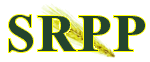 Witamy w Systemie Rejestracji Pomocy Publicznej
Aktualne wykorzystanie limitu pomocy de minimis w rolnictwie na dzień 12.06.2023 wynosi 255 523 672,90 euro, co stanowi 86,35%Aktualne wykorzystanie limitu pomocy de minimis w rybołówstwie na dzień 12.06.2023 wynosi 375 315,26 euro, co stanowi 0,91%

Instrukcja użytkowania systemu: pobierzProgramy pomocowe na lata 2015-2020 można znaleźć w zakładce SŁOWNIKI/PROGRAMY POMOCOWE.Dodatkowo należy zaznaczyć filtr "tylko aktywne".Zmiany w zakupie ziemi: przejdź do strony
Aktualna lista programów pomocy publicznej: (w aktualizacji)Wyszukiwanie udzielonej pomocy online: przejdź do strony wyszukiwania
Dziękuję za uwagę
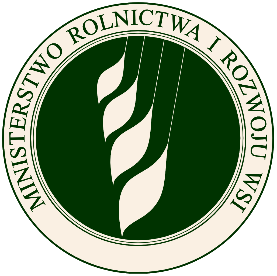